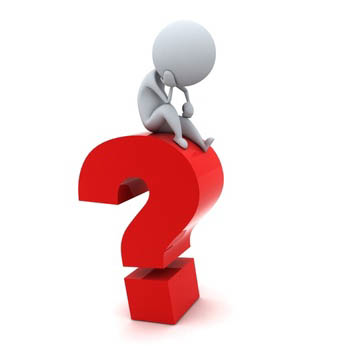 LEZIONE 30
IL GIUDIZIO DI AMMISSIBILITA’ DEL REFERENDUM;
LA GIUSTIZIA POLITICA; IL SINDACATO DI RAGIONEVOLEZZA
Il giudizio di ammissibilità del referendum: cfr. lezione n. 15

La giustizia politica: qual è la sua ratio?

3.   Le fattispecie penali-costituzionali: come si definisce il reato di alto tradimento e
      di attentato alla Costituzione?

I profili processuali: come si svolge la messa in stato d’accusa del Presidente della
      Repubblica in Parlamento? Quali sono i suoi possibili esiti?

Come si svolge il processo davanti alla Corte costituzionale integrata?
      Di quali poteri decisori dispone il giudice costituzionale penale?

I reati ministeriali: cosa prevedeva la previgente disciplina costituzionale?
       Cosa prevede l’odierna disciplina costituzionale?

Il sindacato di ragionevolezza delle leggi: quali sono le declinazioni costituzionali
     del principio di eguaglianza, ex art. 3 Cost.? Qual è la struttura del giudizio di 
     ragionevolezza? Che cos’è il tertium comparationis? Quali sono i corollari processuali
     della struttura trilaterale del sindacato di ragionevolezza?
Il giudizio di ammissibilità del referendum abrogativo popolare
LEGGE COSTITUZIONALE 11 marzo 1953, n. 1
Norme integrative della Costituzione concernenti la Corte costituzionale
Art. 2
	Spetta alla Corte costituzionale giudicare se le richieste di referendum abrogativo presentate a norma dell’art. 75 della Costituzione siano ammissibili ai sensi del secondo
comma dell’articolo stesso.
	Le modalità di tale giudizio saranno stabilite dalla legge che disciplinerà lo svolgimento del referendum popolare
RINVIO
LEZIONE 15
la giustizia politica
LE FONTI NORMATIVE

Art. 134, 3° alinea, Cost.
La Corte costituzionale giudica:
[…];
sulle accuse promosse contro il Presidente della Repubblica a norma della Costituzione


Art. 90 Cost.
	Il Presidente della repubblica non è responsabile degli atti compiuti nell’esercizio delle sue funzioni, tranne che per altro tradimento o per attentato alla Costituzione.
	In tali casi è messo in stato d’accusa dal Parlamento in seduta comune, a maggioranza assoluta dei suoi membri 

Altre fonti normative
stratificatesi nel tempo:

Legge costituzionale n. 1 del 1953, Norme integrative della Costituzione concernenti la Corte costituzionale
Legge costituzionale n. 1 del 1989, Modifiche agli artt. 96, 134 e 135 Cost. e della legge cost. 11 marzo 1953 n. 1, e norme in materia di procedimenti per i reati di cui all’art. 96 Cost.
Legge n. 20 del 1962, Norme sui procedimenti e giudizi d’accusa
Legge n. 219 del 1989, Nuove norme in tema di reati ministeriali e di reati previsti dall’art. 90 Cost.
Norme Integrative per i giudizi davanti alla Corte costituzionale
Regolamenti parlamentari per i procedimenti d’accusa
QUAL E’ LA RATIO
DELLA COMPETENZA
A GIUDICARE IL PdR
AFFIDATA ALLA CORTE COSTITUZIONALE?
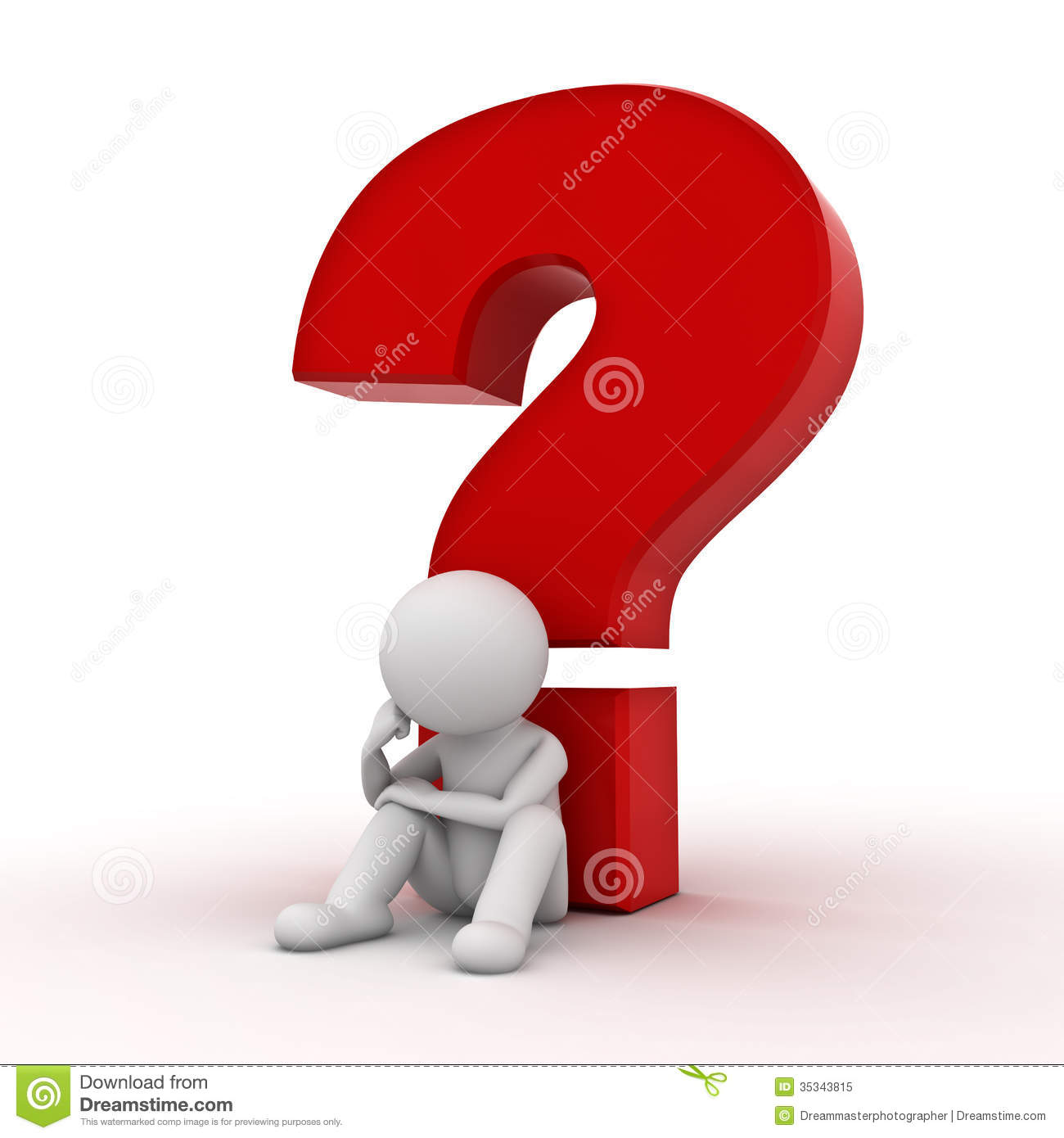 sottrazione della competenza
alla giurisdizione penale ordinaria
estensione della rigidità costituzionale
alle condotte eversive del Capo dello Stato
le fattispecie penali-costituzionali
Art. 90, comma 1, Cost.
	Il Presidente della repubblica non è responsabile degli atti compiuti nell’esercizio delle sue funzioni, tranne che per alto tradimento o per attentato alla Costituzione.
.
non corrisponde
all’ART. 283 C.P.
non corrisponde
all’ART. 77 C.P.M.P:
indica un’UNICA FATTISPECIE COMPLESSA

va interpretata RESTRITTIVAMENTE (richiedendosi quale 
elemento psicologico il DOLO SPECIFICO)

richiede un NESSO FUNZIONALE con l’ufficio 
di Presidente della Repubblica
L’ART. 90
COST.
I profili processuali
DENUNCIA contro il PdR per il reato
di cui all’art. 90, comma 1, Cost.

INDAGINI svolte da un apposito 
COMITATO parlamentare
PRIMA 
FASE
a) archiviazione
b) incompetenza del Comitato
c) relazione sulla messa in stato d’accusa
esito possibile
c)
VOTAZIONE del Parlamento
in seduta comune
(art. 90, comma 2, Cost.)
L’atto di accusa deve contenere l’indicazione degli addebiti e delle prove su cui si fonda
(art. 17, comma 2, legge n. 20 del 1962)
i profili processuali
SECONDA 
FASE
CORTE COSTITUZIONALE
in composizione integrata
(art. 135, comma 7, Cost.)
possibile sospensione
dalla carica del PdR
la sua sentenza
non è soggetta a gravame
le possibili sanzioni
(art. 15, Legge cost. n. 1 del 1953)
i cc.dd. reati ministeriali
Corte costituzionale integrata, quale giudice
del Presidente del Consiglio e dei Ministri per
reati commessi nell’esercizio delle loro funzioni,
previa messa in stato d’accusa del Parlamento
In seduta comune (ex artt. 96 e 134 Cost.)
PRIMA DELLA  LEGGE COST.
n. 1 del 1989
1987
Referendum abrogativo popolare
della c.d. Commissione inquirente
Modifiche degli artt. 96, 134 e 135 Cost. e
della Legge costituzionale 11 marzo 1953 n. 1,
e norme in materia di procedimento per i reati
di cui all’art. 96 Cost.
LEGGE COST.
n. 1 del 1989
Articolo 96 Cost.

Il Presidente del Consiglio dei Ministri ed i Ministri, anche se cessati dalla carica, sono sottoposti, per i reati commessi nell'esercizio delle loro funzioni, alla giurisdizione ordinaria, previa autorizzazione del Senato della Repubblica o della Camera dei deputati, secondo le norme stabilite con legge costituzionale
l’autorizzazione può essere negata
esclusivamente se ricorre la scriminante
di cui all’art. 9, comma 3, legge cost. n. 1 del 1989
quale camera è competente?
Cfr. art. 5, legge cost. n. 1 del 1989
le indagini sono condotte dal
c.d. Tribunale dei Ministri (cfr.
artt. 7-8, legge cost. n. 1 del 1989)
diversamente, per i reati
comuni, il ministro risponde
come un qualsiasi altro cittadino
Il sindacato di ragionevolezza delle leggi
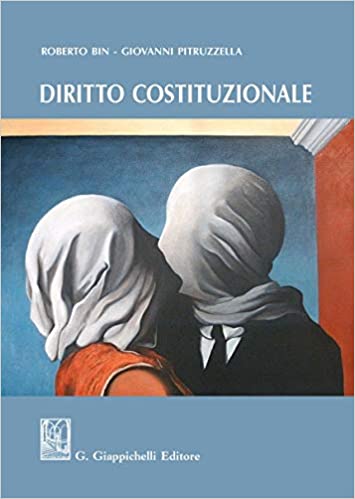 CAPITOLO XIII
Diritti e libertà
§§ 1.1. e 1.2.
(pp. 515-521)
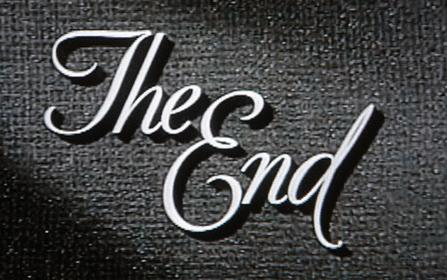